PLANIFICACIÓN  PARA CLASE VIRTUALESSEMANA N° 29FECHA: MARTES 13 de OCTUBRECURSO: 5° AASIGNATURA: MATEMÁTICA
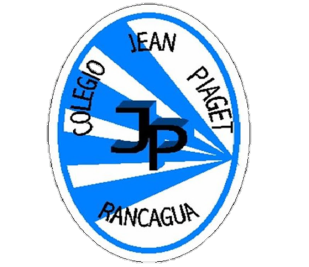 Colegio Jean Piaget
Mi escuela, un lugar para aprender y crecer en un ambiente seguro y saludable
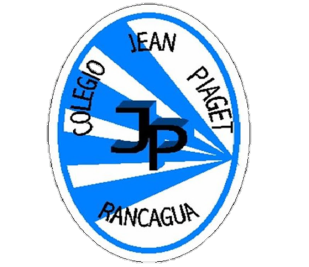 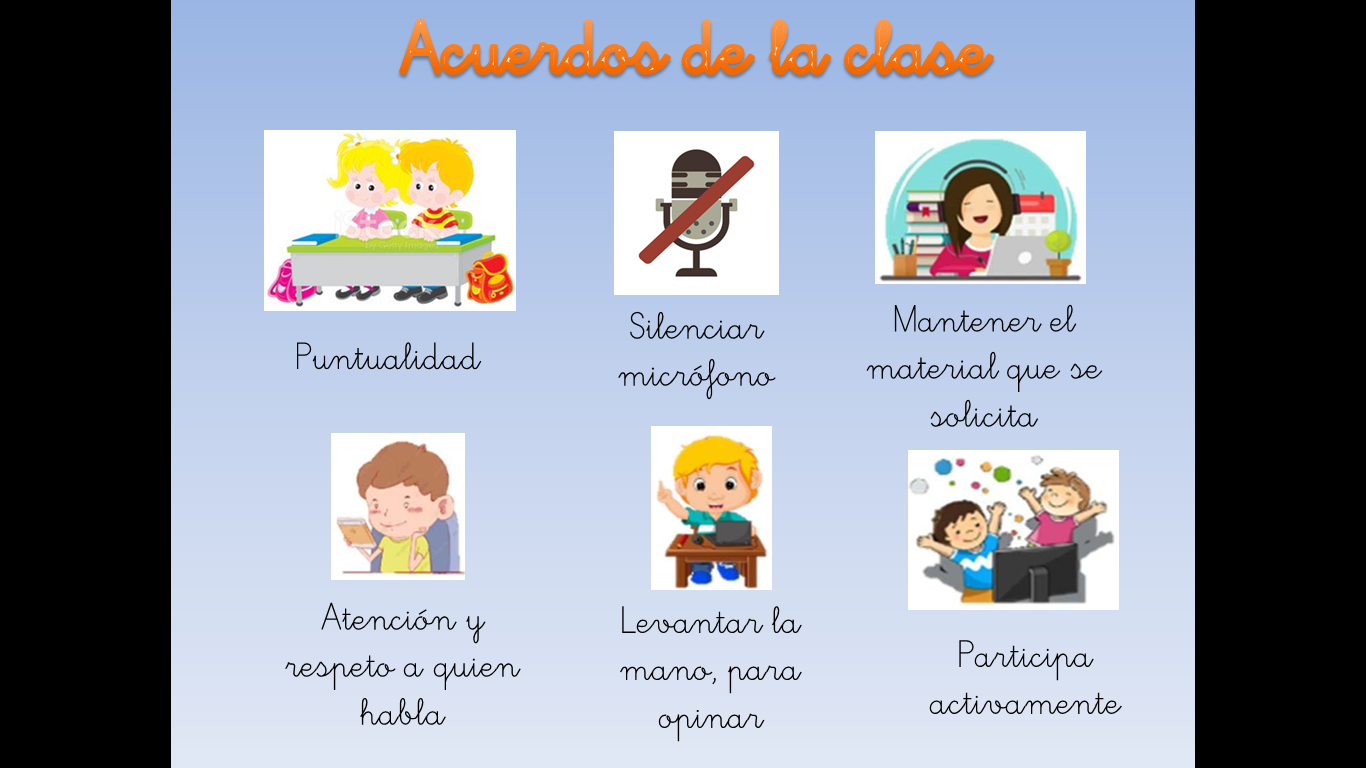 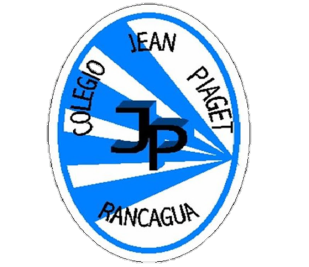 Importante:
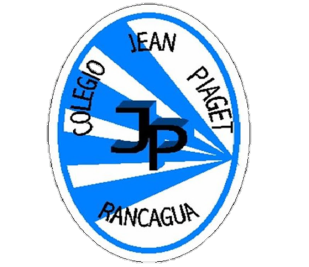 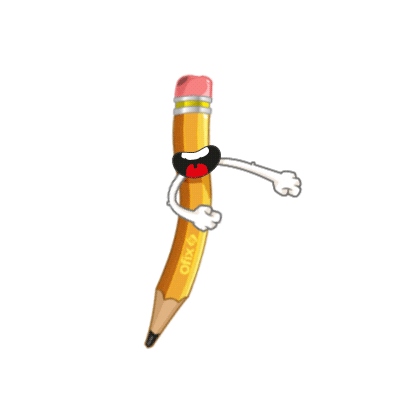 Cuándo esté la animación de un lápiz, significa que debes escribir en tu cuaderno
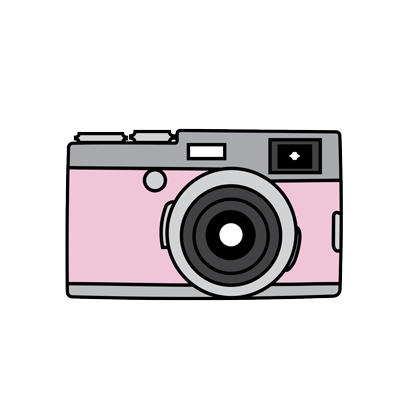 Cuándo esté esta animación de una cámara fotográfica, significa que debes mandar reporte sólo de esa actividad (una foto de la actividad)
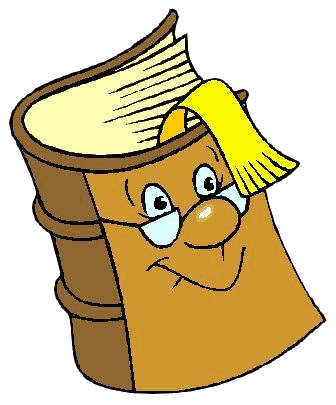 Cuándo esté esta animación de un libro, significa que debes trabajar en tu libro de matemática.
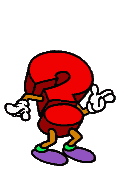 Cuándo esté esta animación de un signo de pregunta, significa que debes pensar y analizar, sin escribir en tu cuaderno. Responder de forma oral.
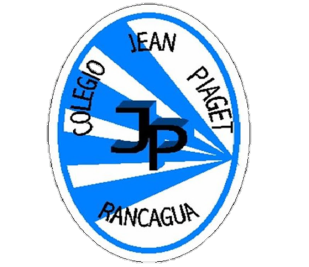 Desafío matemático: ¡Juguemos!¡Atentos!
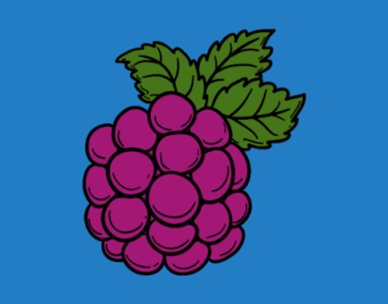 Apliquemos el método MORA
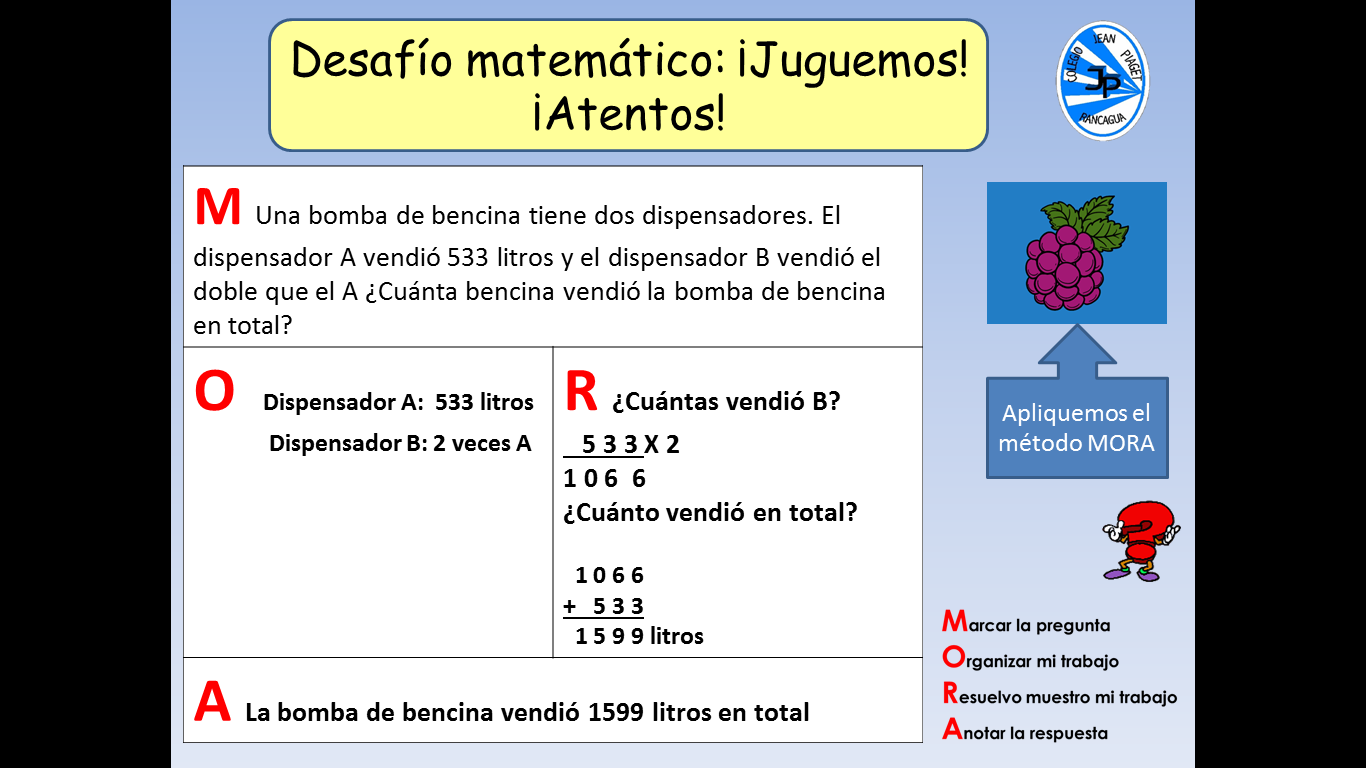 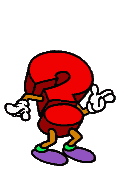 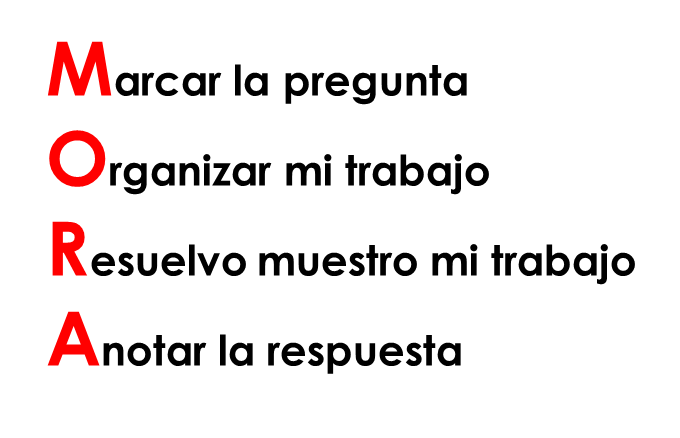 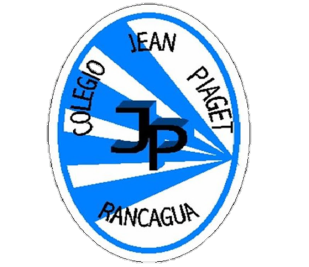 ACTIVANDO NUESTROS CONOCIMIENTOS
Para comenzar la clase y activar tus conocimientos, responde en forma oral, las siguientes preguntas:
¿Qué es el álgebra? 
¿Qué es un patrón? 
¿Qué es una secuencia? 
¿Un término?
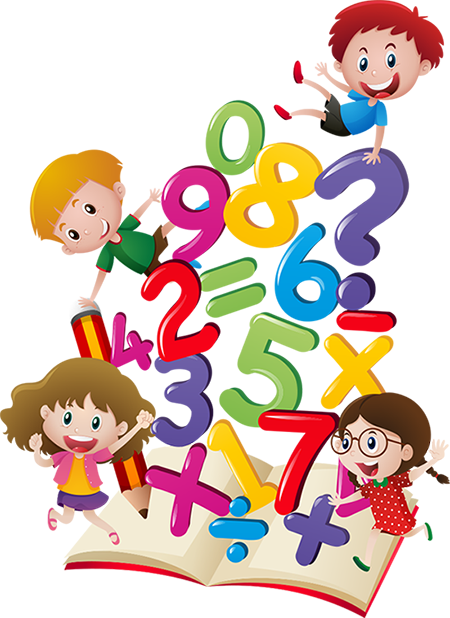 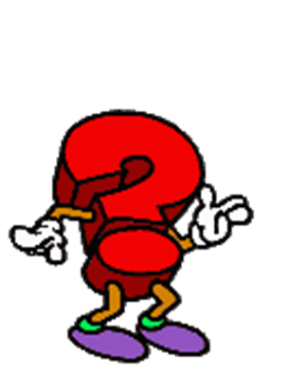 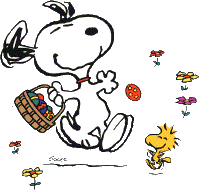 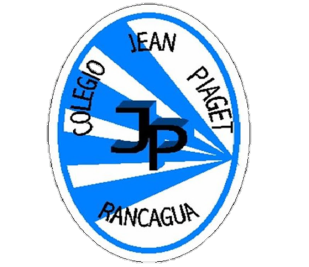 El Álgebra
patrón
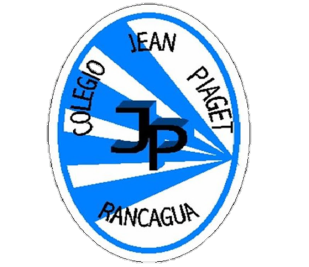 Aún le falta embaldosar los cuadros que están en blanco. ¿Podríamos saber cuál baldosa correspondería a cada cuadro que falta embaldosar?
La respuesta es ¡SI! Aplicando la regla por la cual el maestro está embaldosando, tendríamos el siguiente esquema:
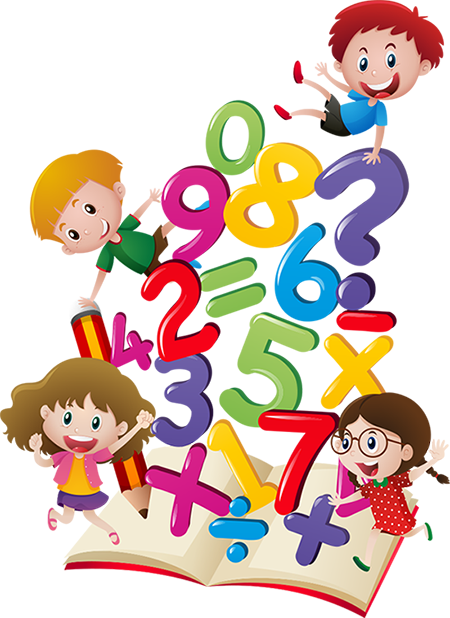 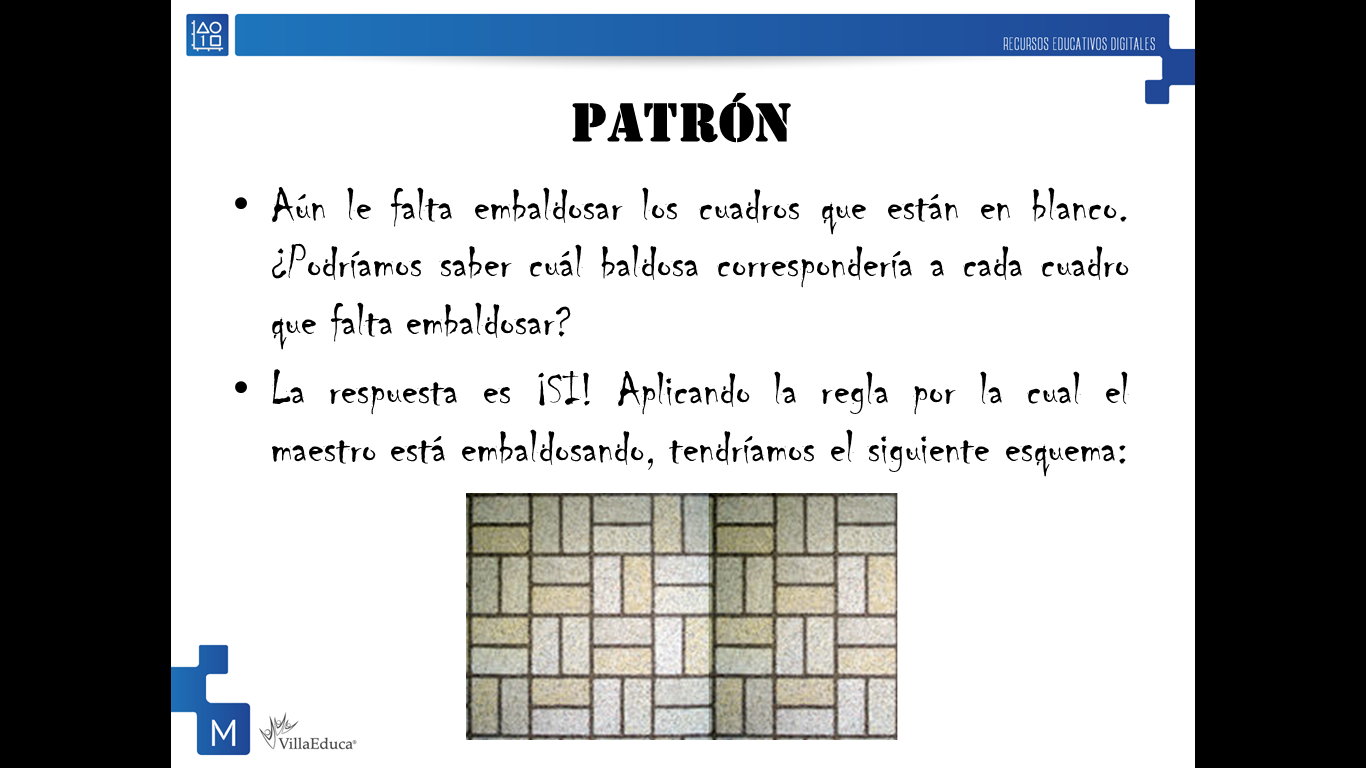 patrón
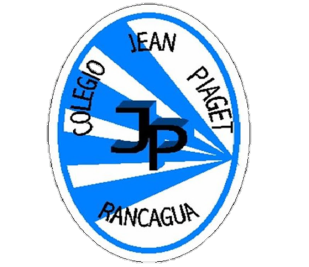 Un PATRÓN se refiere a cosas que están ordenadas siguiendo una o varias reglas.
Ejemplo: Un maestro de la construcción, está realizando el siguiente embaldosado:
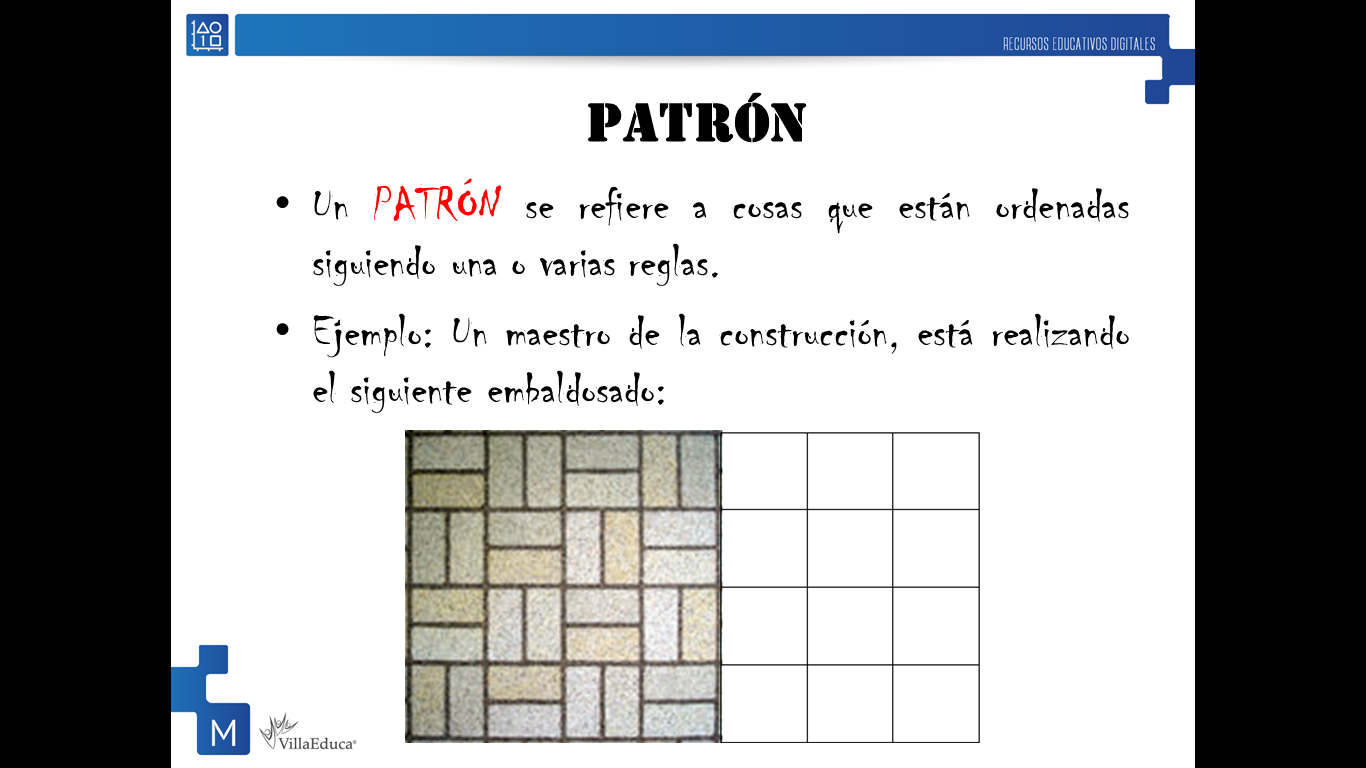 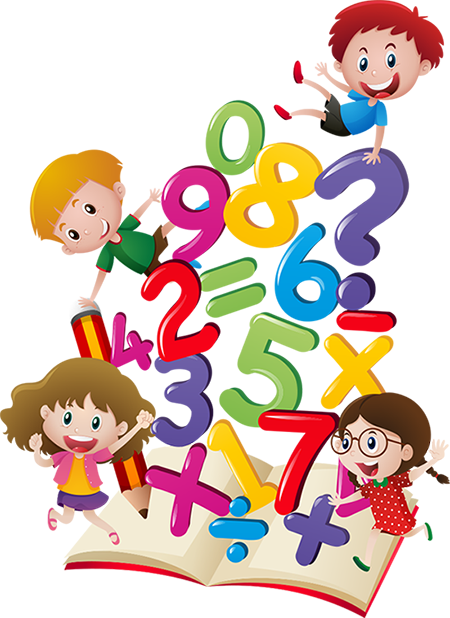 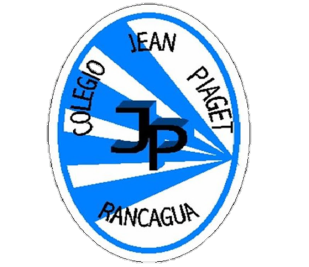 Conclusión
Por lo tanto un patrón (geométrico, numérico, etc.) nos ayuda a “predecir” cual o cuales es (son) los elementos que continúan en una cierta lista de elementos u objetos que siguen un orden especial (secuencia), siguiendo una o varias reglas dependiendo de la situación.
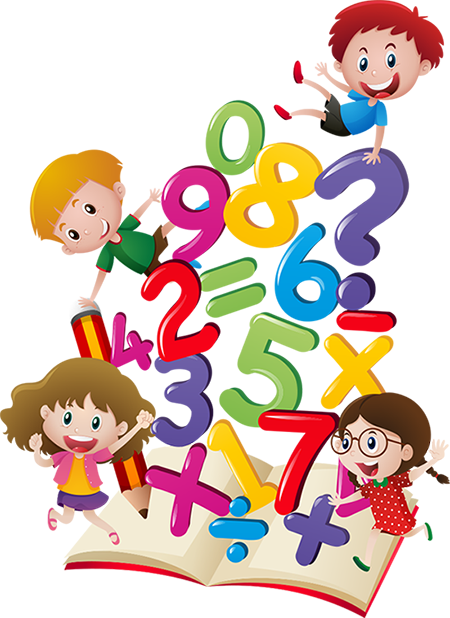 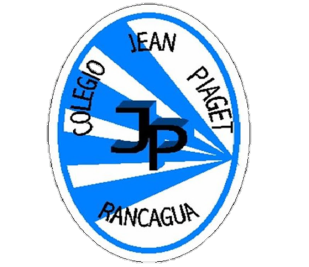 Ejemplos con secuencias numéricas
Ejemplo 1
Ejemplo 2
En la secuencia
2, 5, 8, 11, …
¿Podrías predecir cuáles son los cinco términos que continúan la secuencia?
¿Cuál es la regla?
¿Podrías encontrar el veinteavo término de la secuencia sin tener que escribir todos los término que la anteceden?
En la secuencia
1, 2, 5, 14, 41
¿Podrías predecir el patrón que la genera?
¿Cuáles serían los dos términos que la continúan?
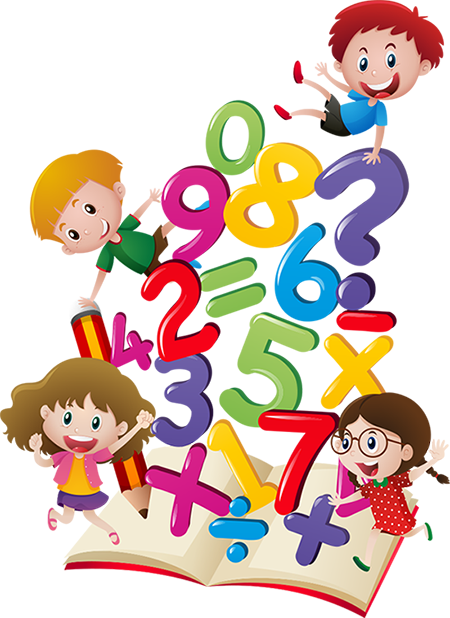 Ejemplo con secuencia geométrica
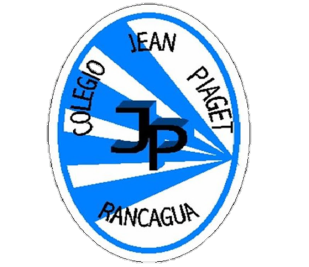 En la siguiente secuencia:





¿Cuál es la figura que ocupa la sexta posición?
¿Podrías encontrar alguna regla que genere esta secuencia?
¿Cómo lo harías para encontrar el dibujo de la figura que ocupa el veinteavo puesto?
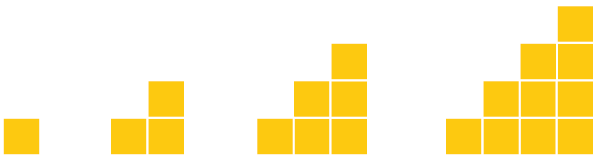 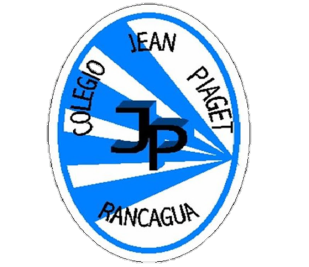 Observemos las siguientes secuencias
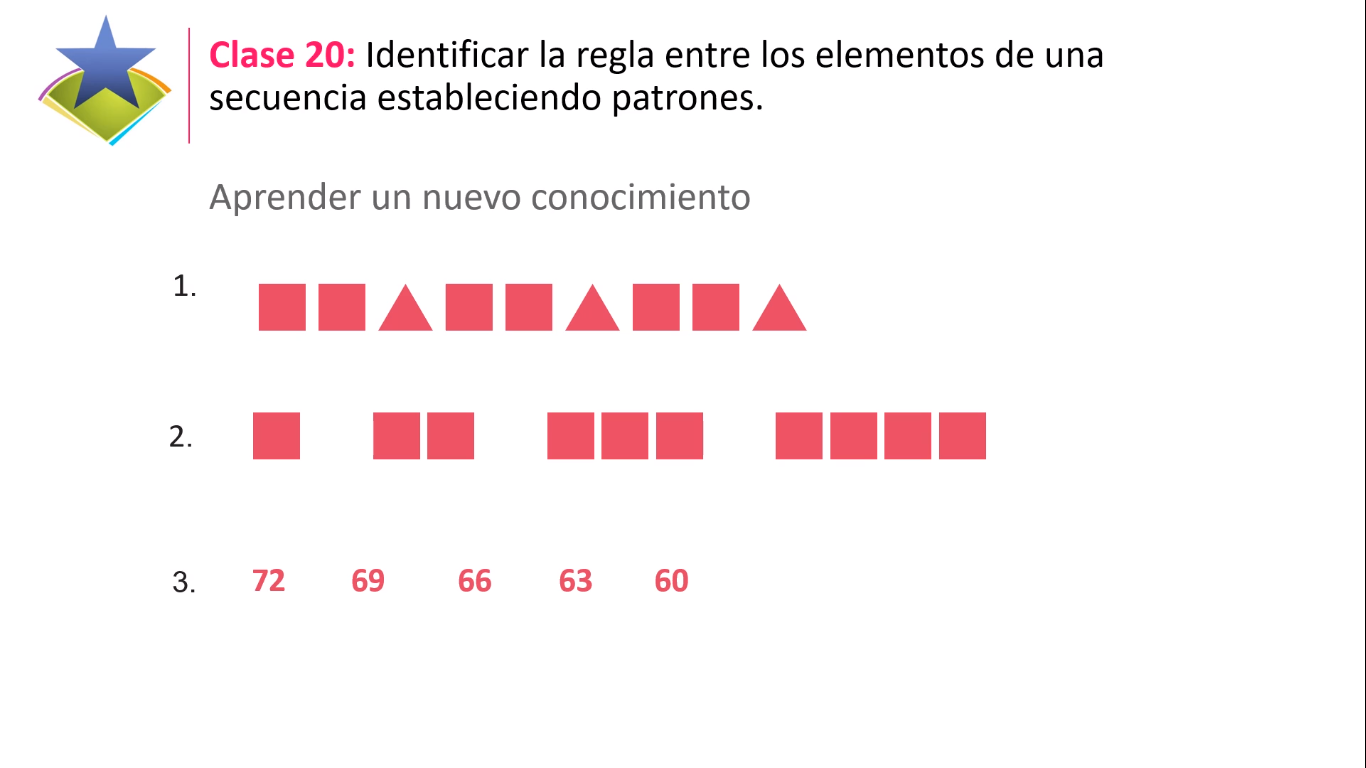 ¿ Cuál es el patrón?
¿Cómo lo sabes?
¿Hay algo que se repite?
¿Tienes alguna relación los elementos?
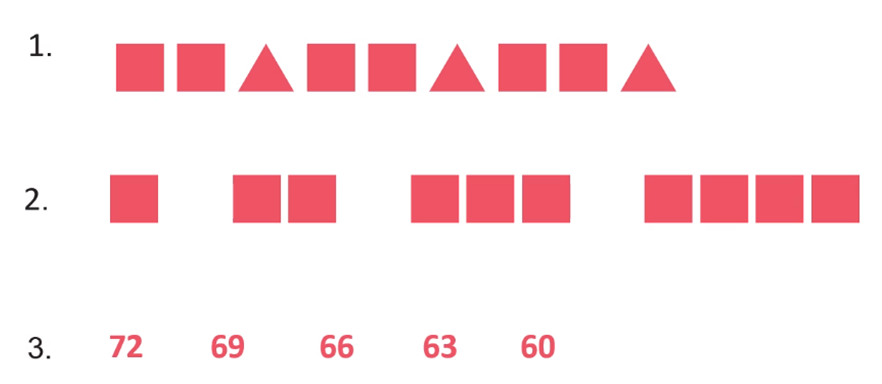 ¿Cuál es la regla para el siguiente elemento?
¿qué pasa con los números?
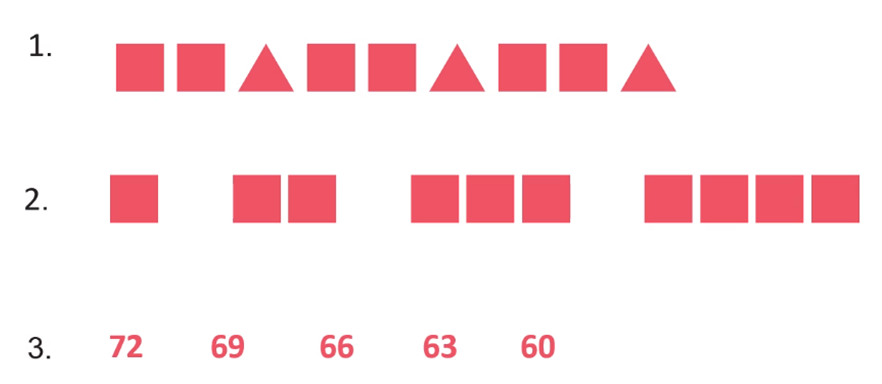 ¿Cuánto disminuye entre uno y otro?
¿Cuándo sería el patrón para el siguiente elemento?
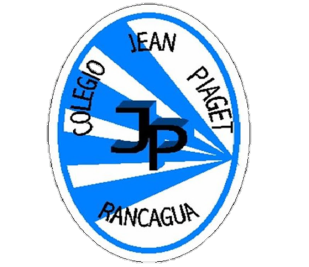 Cuando tenemos:
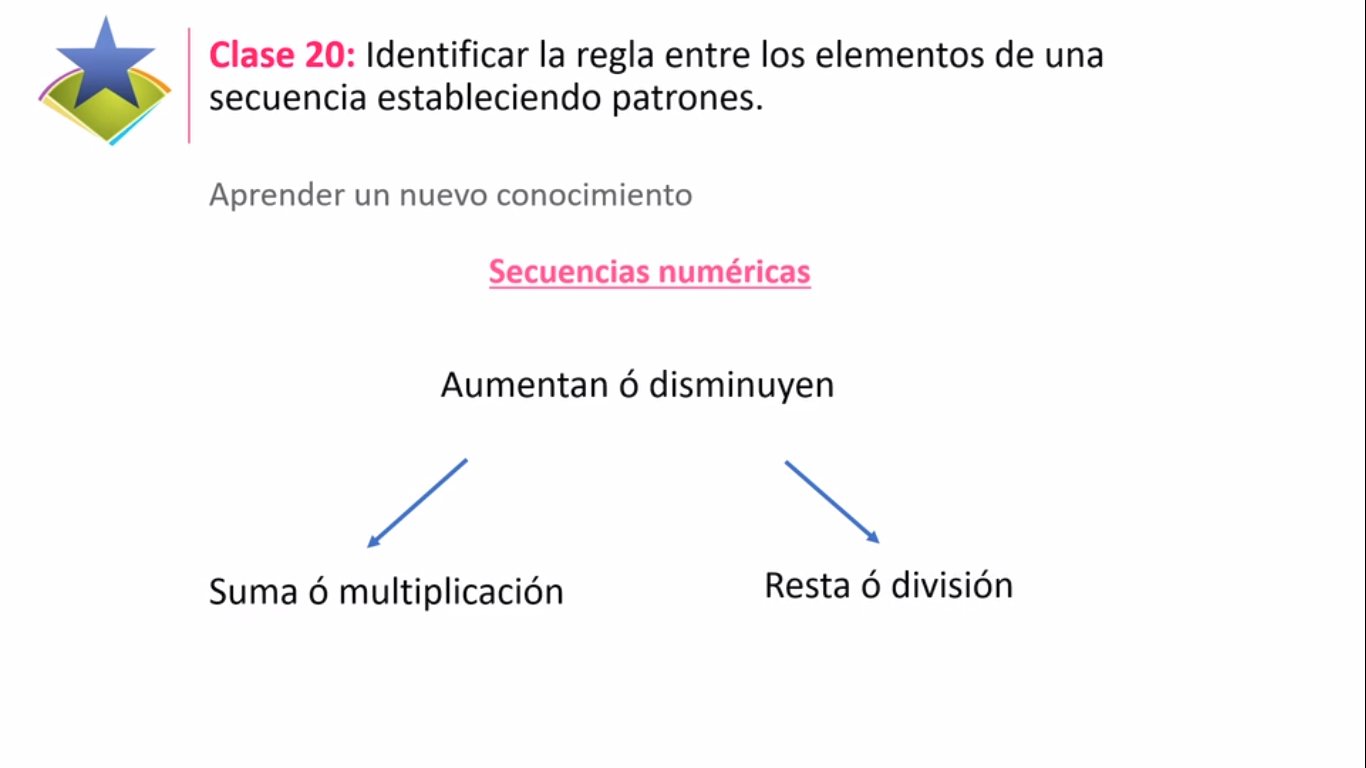 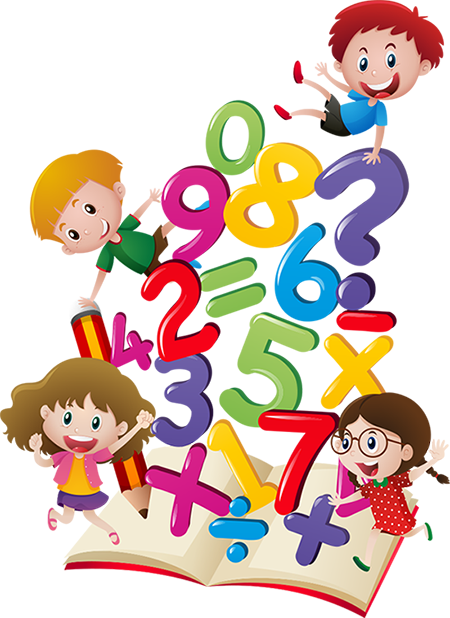 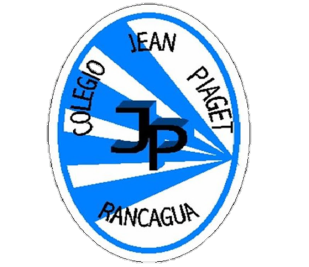 Analicemos la siguiente secuencia numérica
¿Qué debo hacer primero?
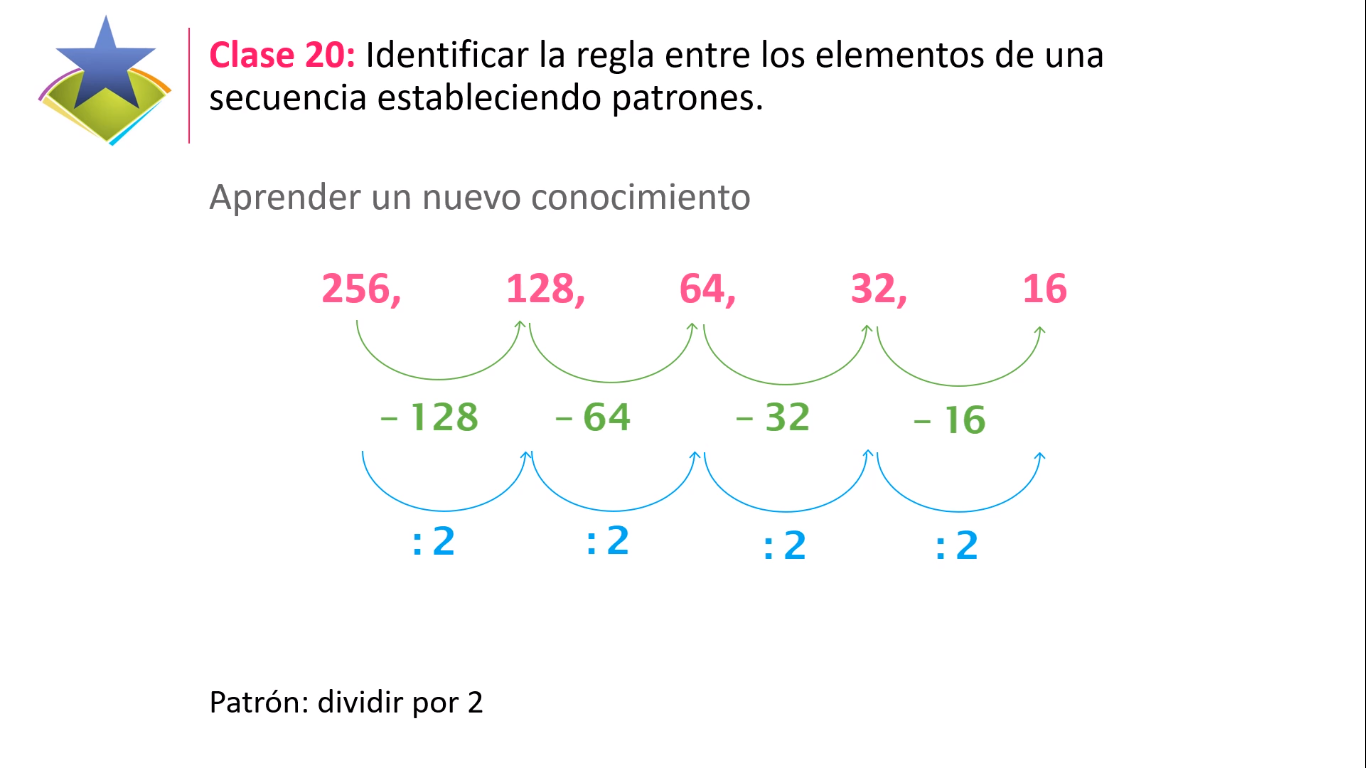 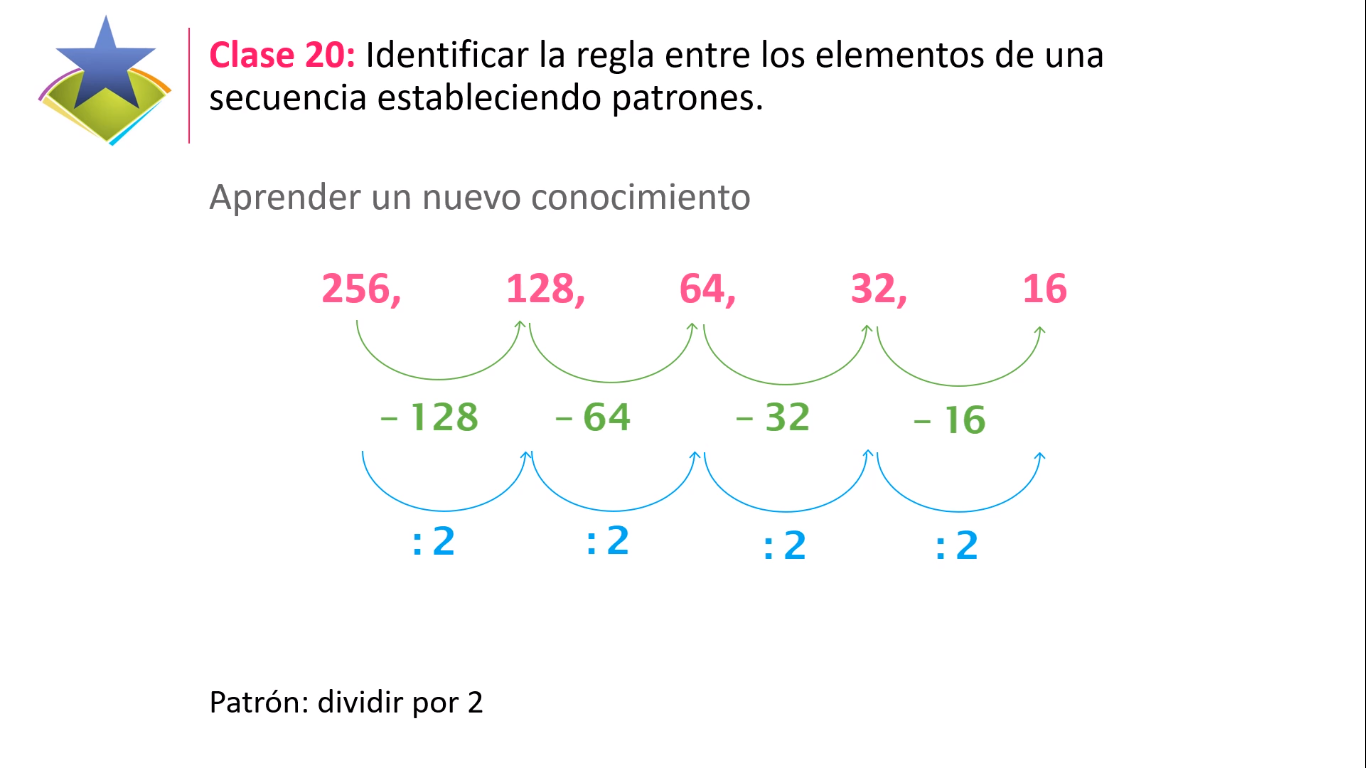 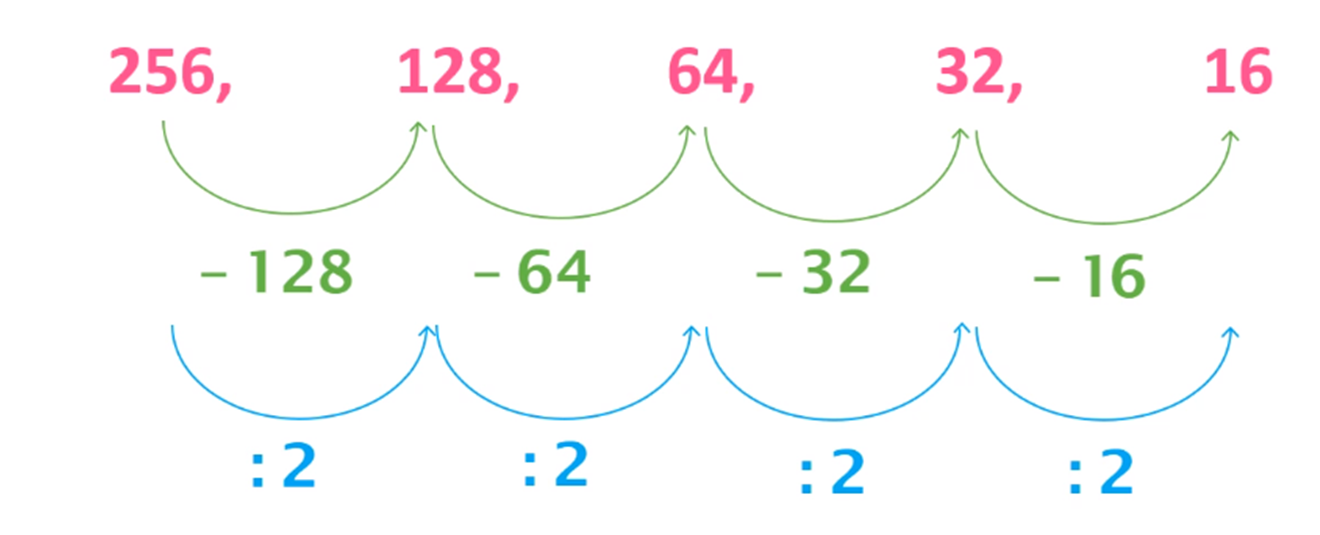 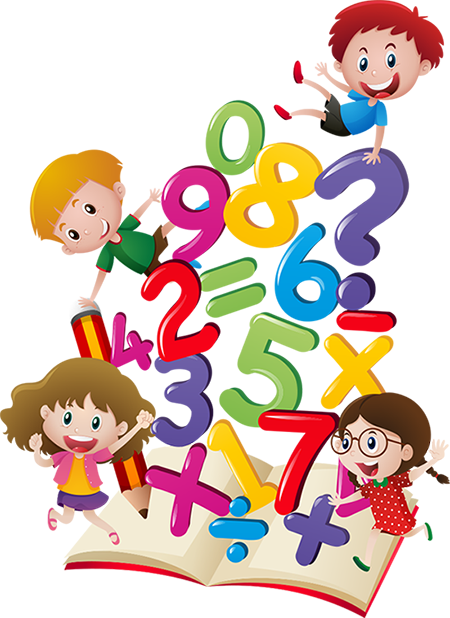 Patrón: dividir por 2
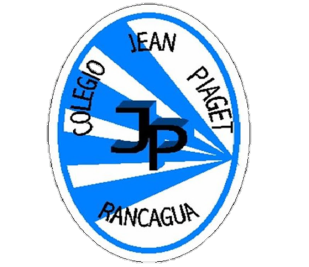 Observemos la siguiente situación
¿Cuál es el Patrón según la cantidad de palitos de fósforos?
¿Cuál es el Patrón?
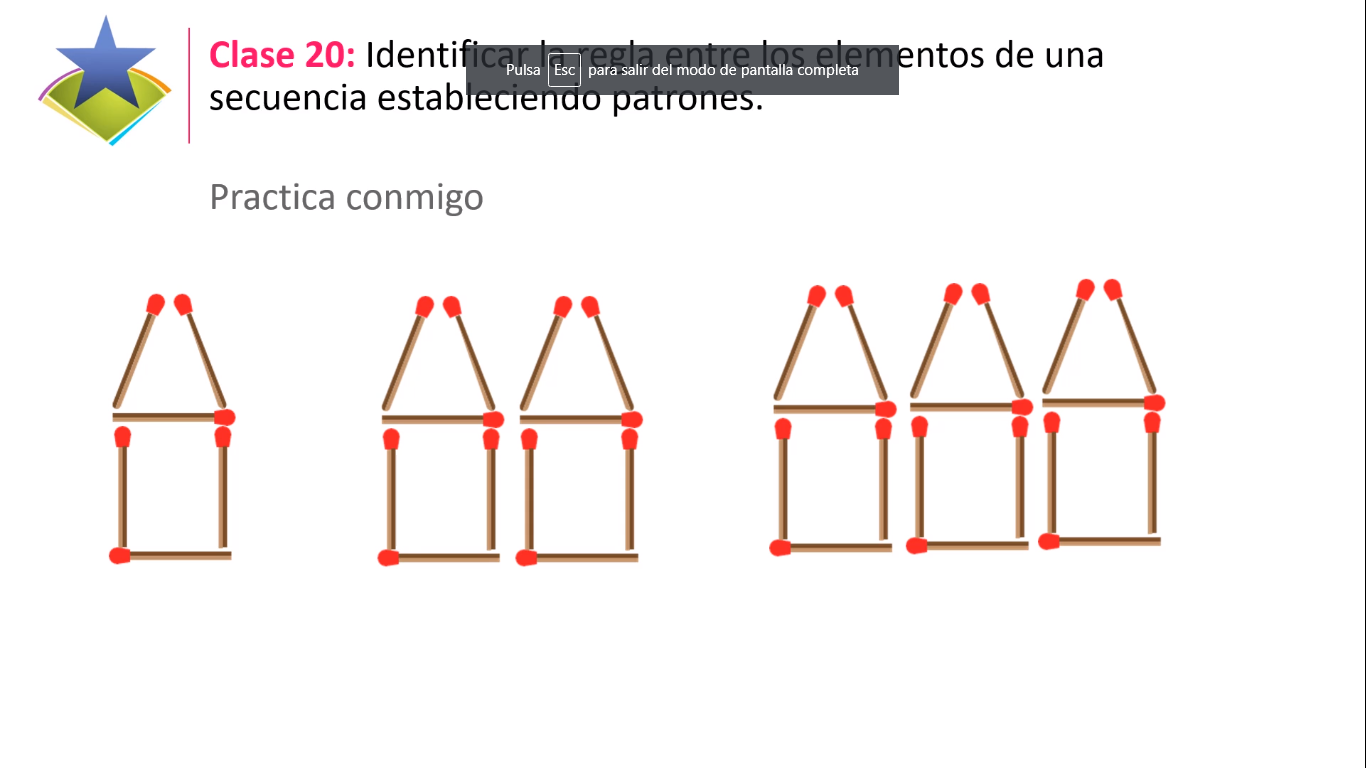 Patrón de la cantidad de palitos de fósforos es: agregar seis cada vez
Patrón imagen: agregar 1 cada vez
Actividad 1: Copia las siguientes secuencias en tu cuaderno y busca el patrón:
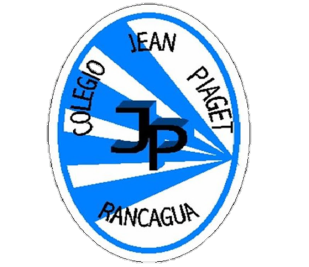 Revisemos
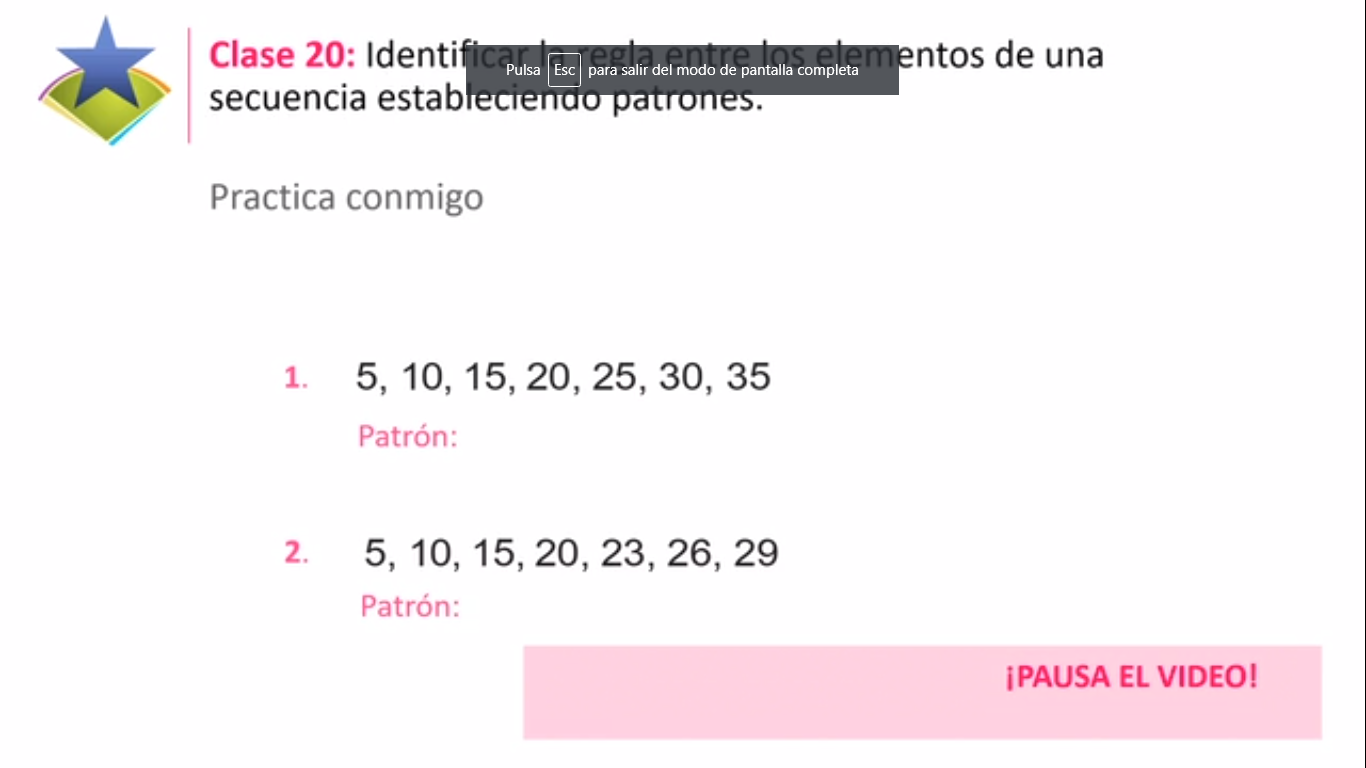 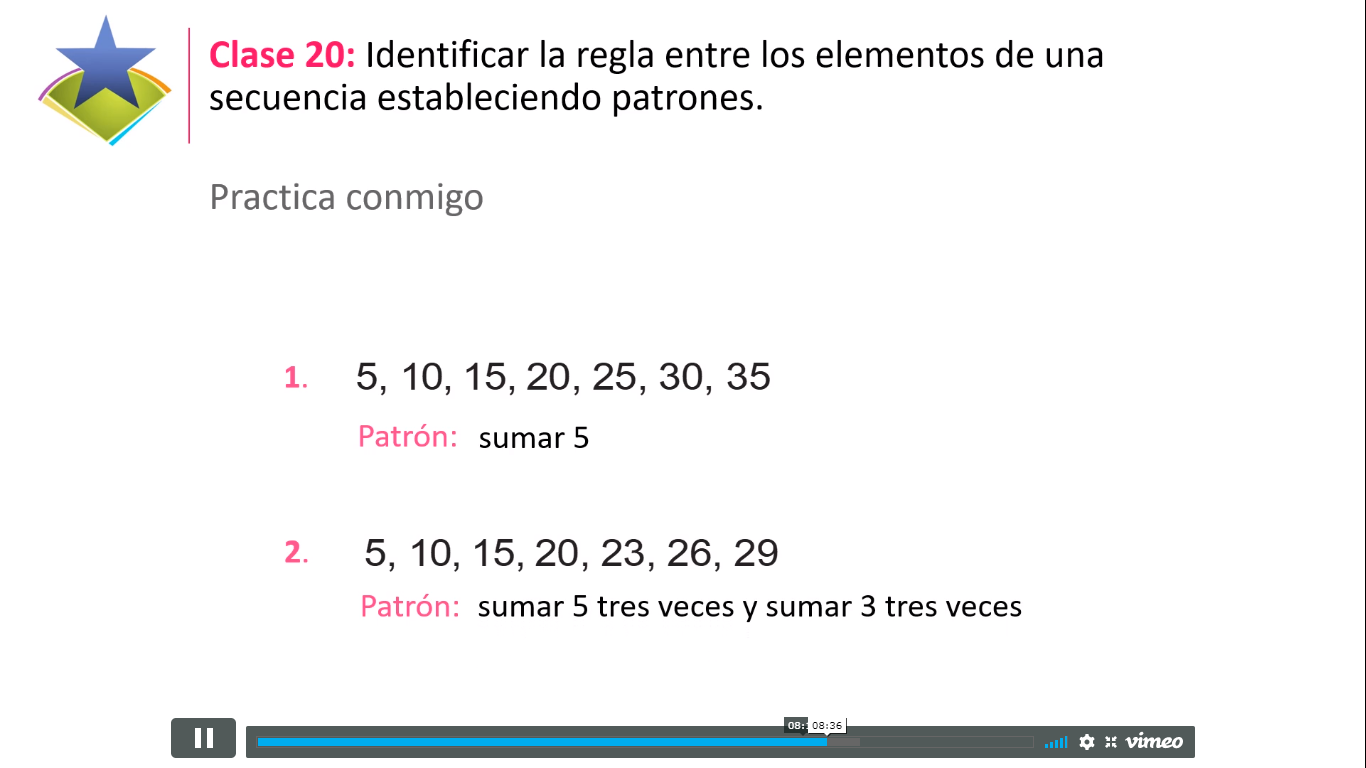 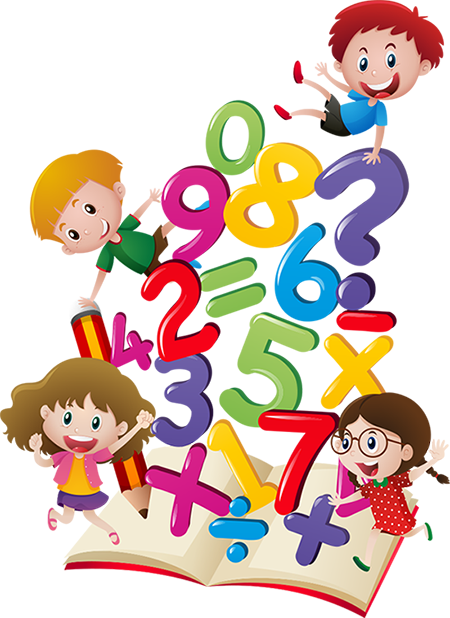 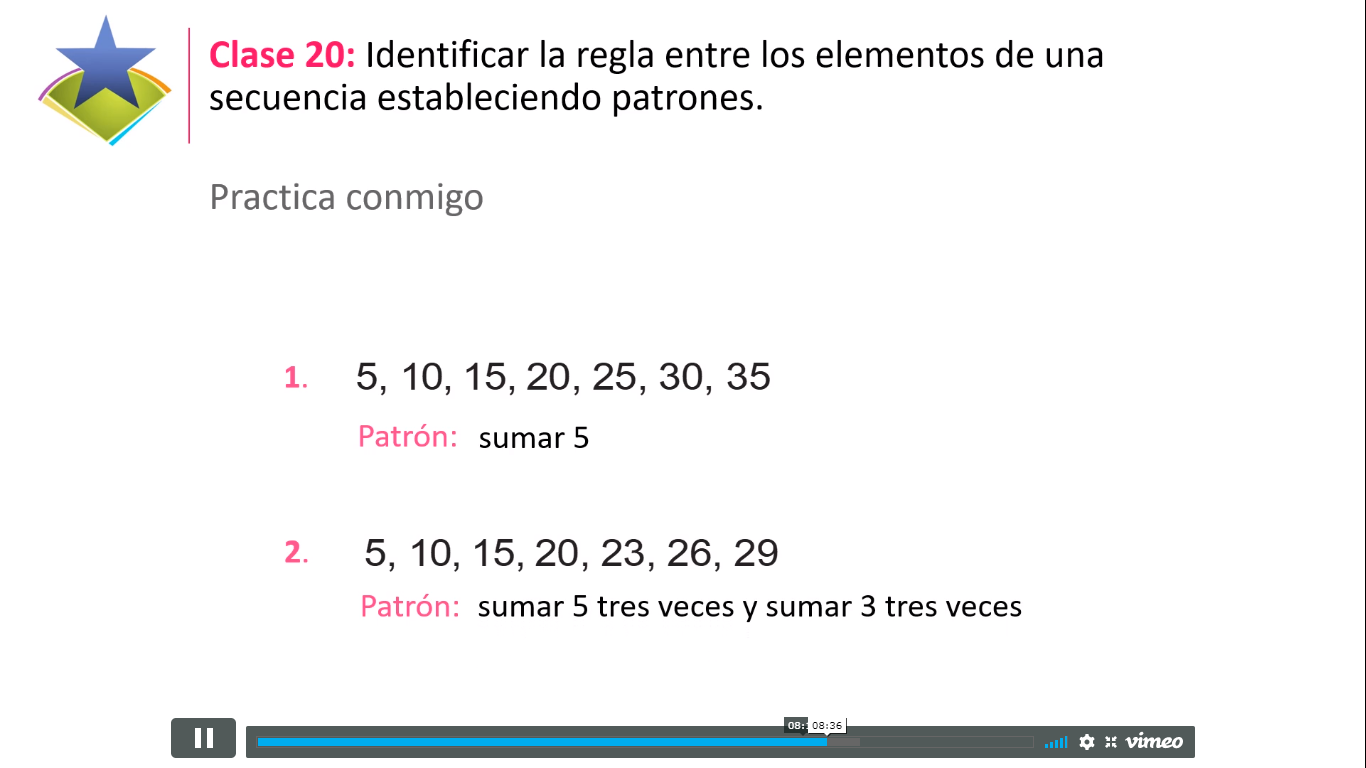 Actividad 2: Copia las siguiente secuencia en tu cuaderno y busca el patrón:
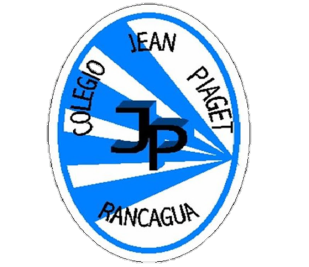 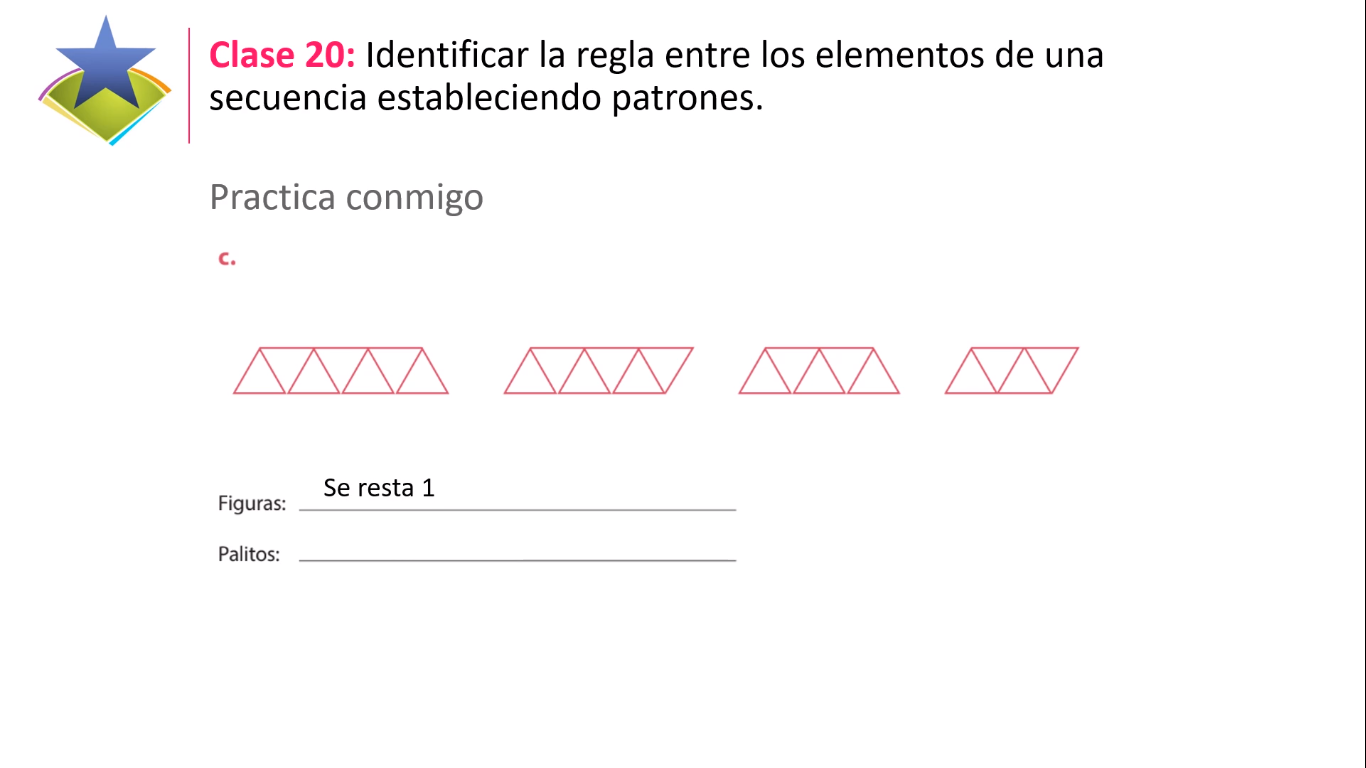 Revisemos
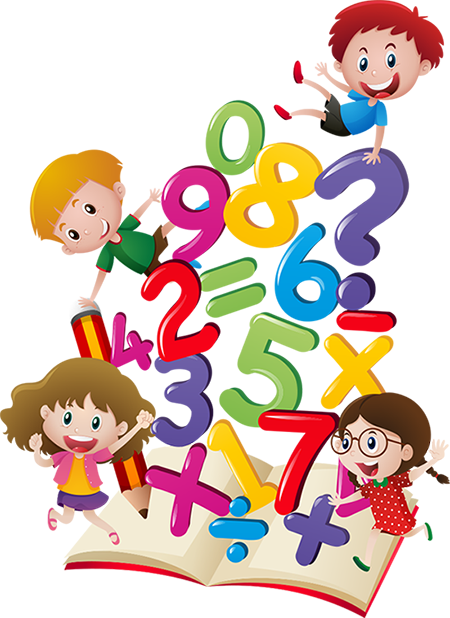 Patrón figuras:
RESTAR 1
Patrón palitos:
RESTAR  2
Actividad 3: Escribe los primeros 5 términos de la secuencia, considerando la información dada:
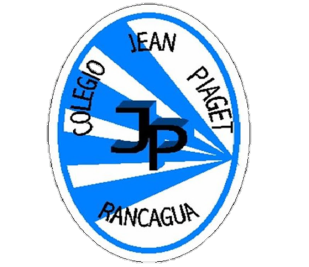 Revisemos
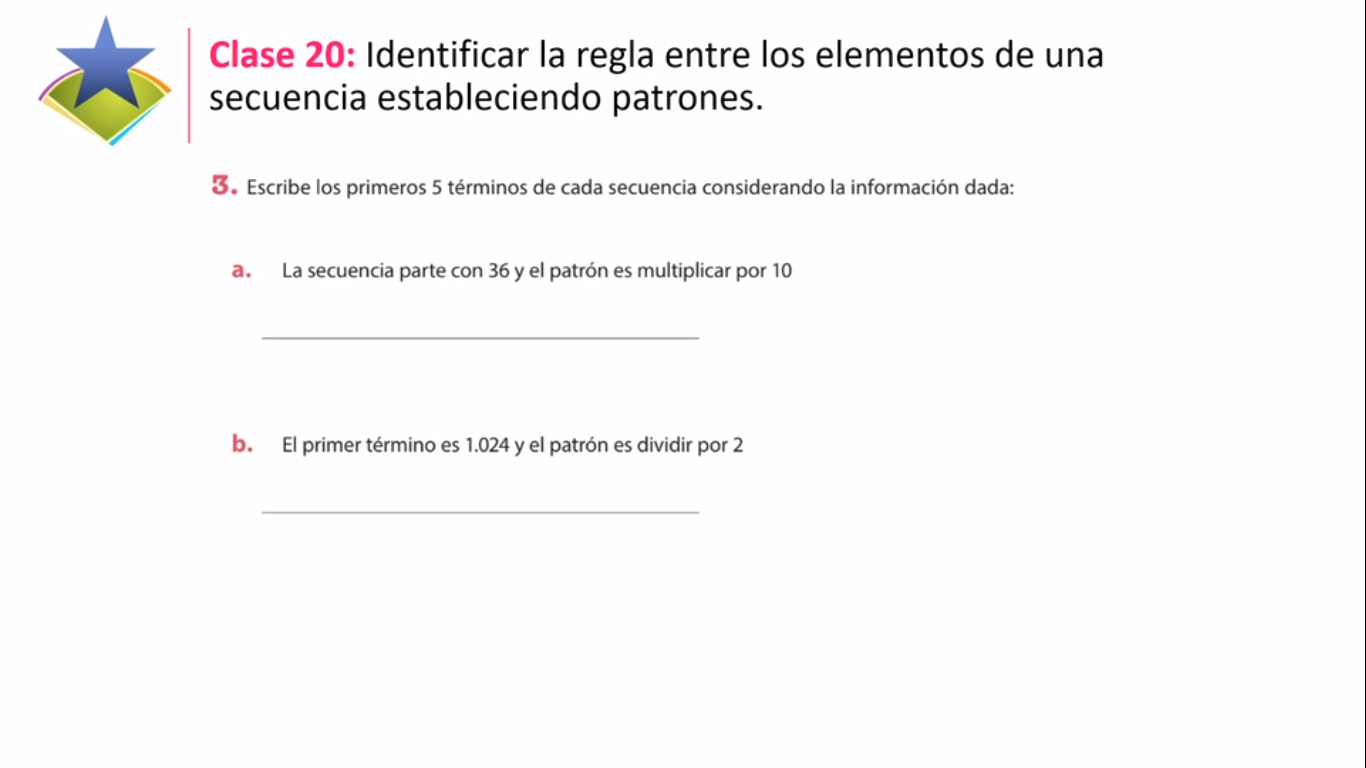 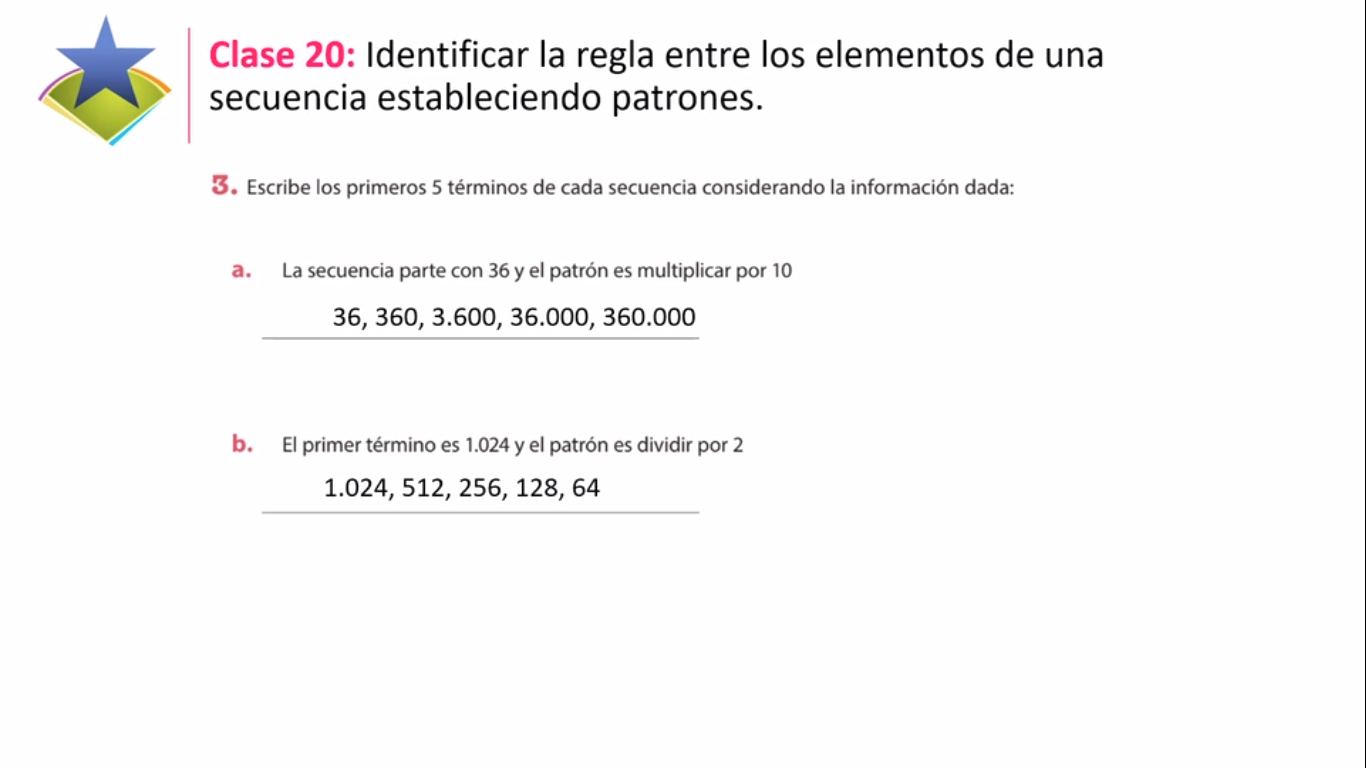 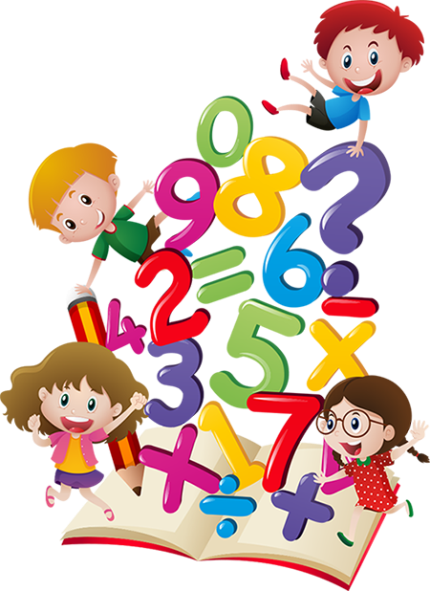 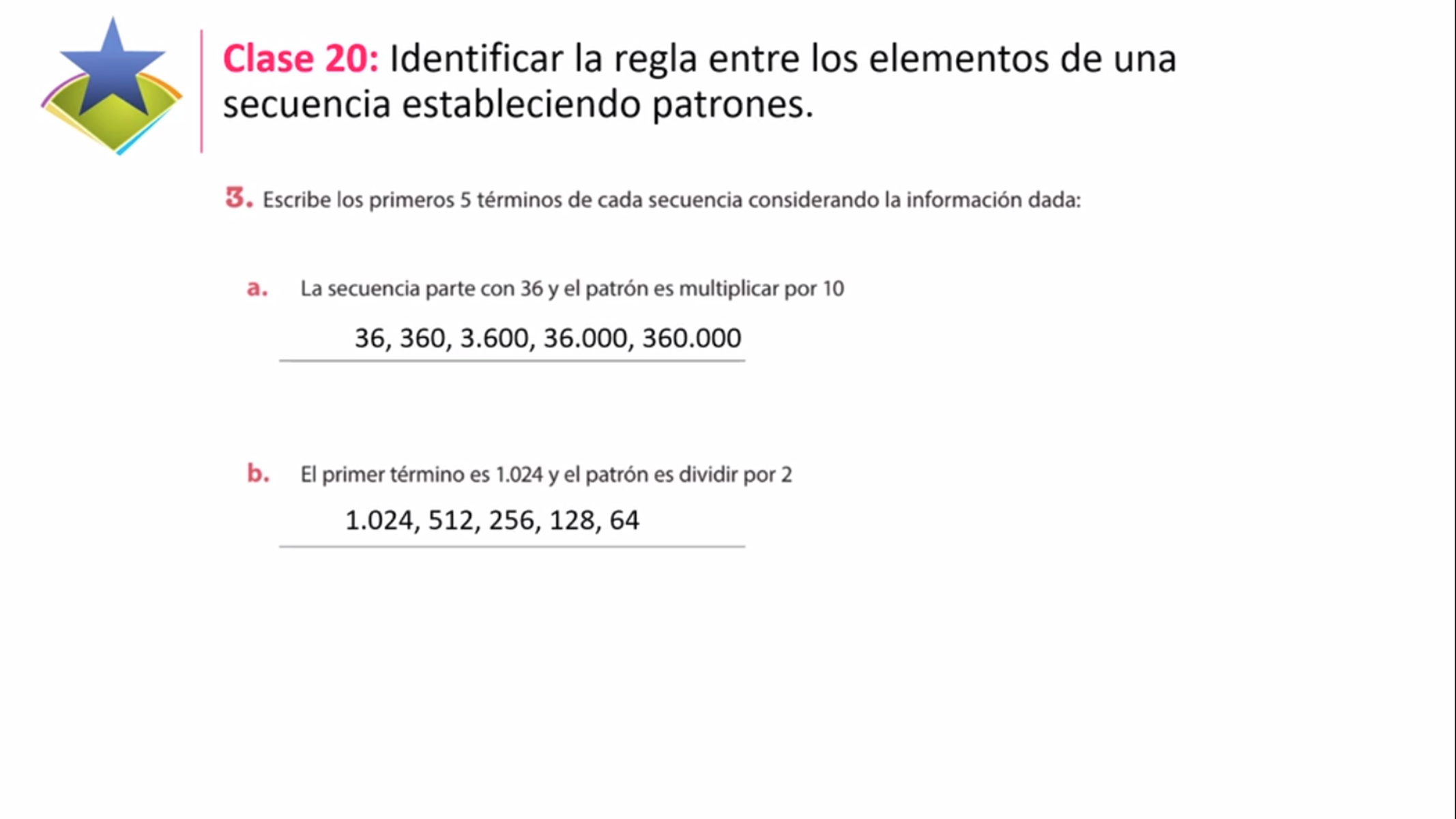 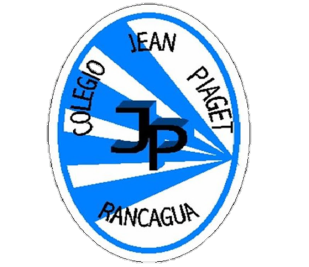 ¿Qué aprendimos?
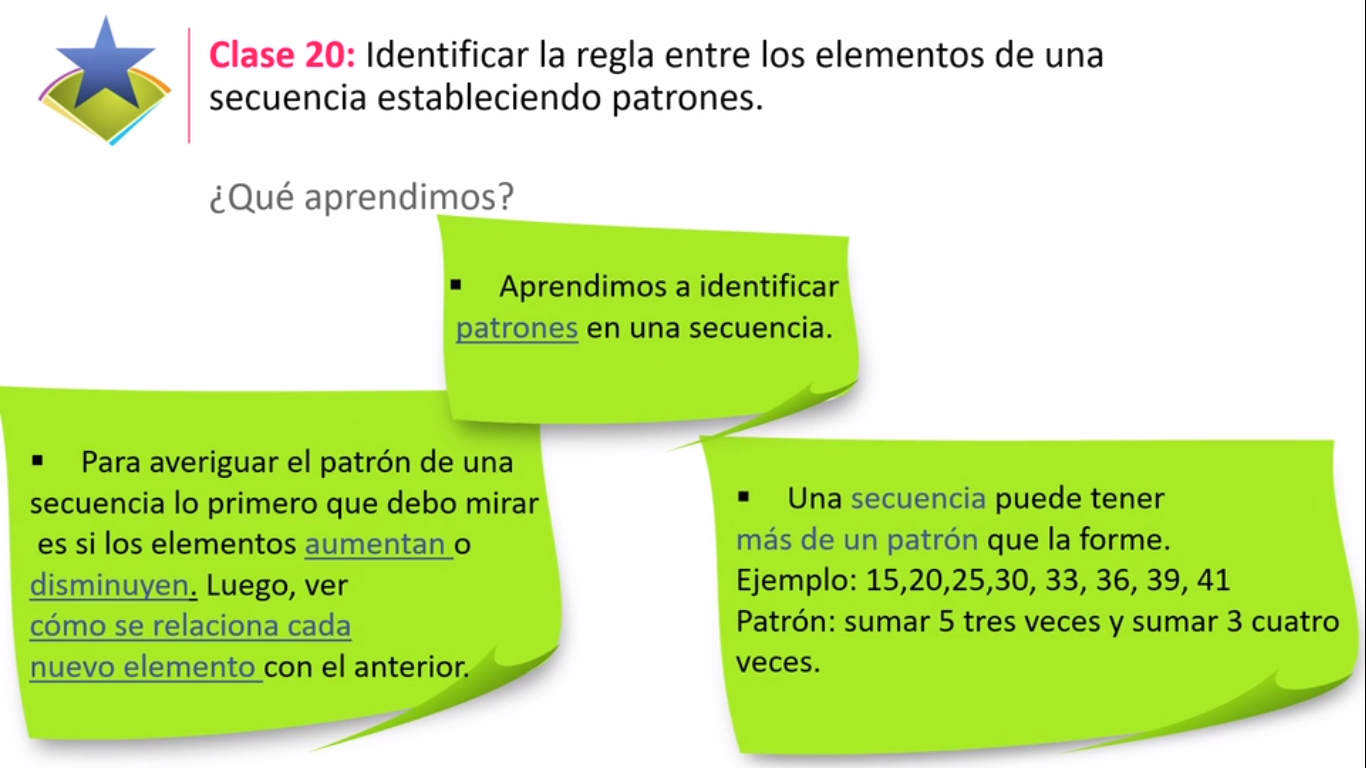 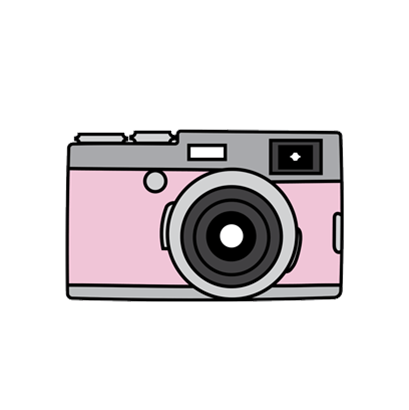 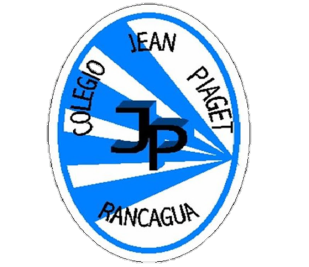 TICKET DE SALIDASemana 29Matemática 5°
Para responder el ticket de salida haz clic en el siguiente enlace:
https://forms.gle/ZtwW1Fzzs5JdAwcQ6
Si no puedes ingresar al ticket de forma virtual, solicita a la profesora el ticket en PDF
Correo: constanza.barrios@colegio-jeanpiaget.cl
Celular: 963447733